Интеллект-игра«мастер на все руки»
I тур«Историки»
Мифы, Раскопки, Истории, Тайны
Египет5
Вопрос 1
Какая мера длины была самая распространенная в Египте?
Голова
Локоть
Пуд
Ладонь
ответ
Какая мера длины была самая распространенная в Египте?
Голова
Локоть
Пуд
Ладонь
Австралия
Вопрос 2
Зоологическое имя этому странному животному дал в 1799 году английский натуралист Джордж Шоу . В 1800 году Иоганн-Фридрих Блуменбах во избежание омонимии с родом жуков-короедов Platypus изменил родовое название на Ornithorhynchus, что с др. греч. Переводится как птица с клювом.
Ответ
Утконос
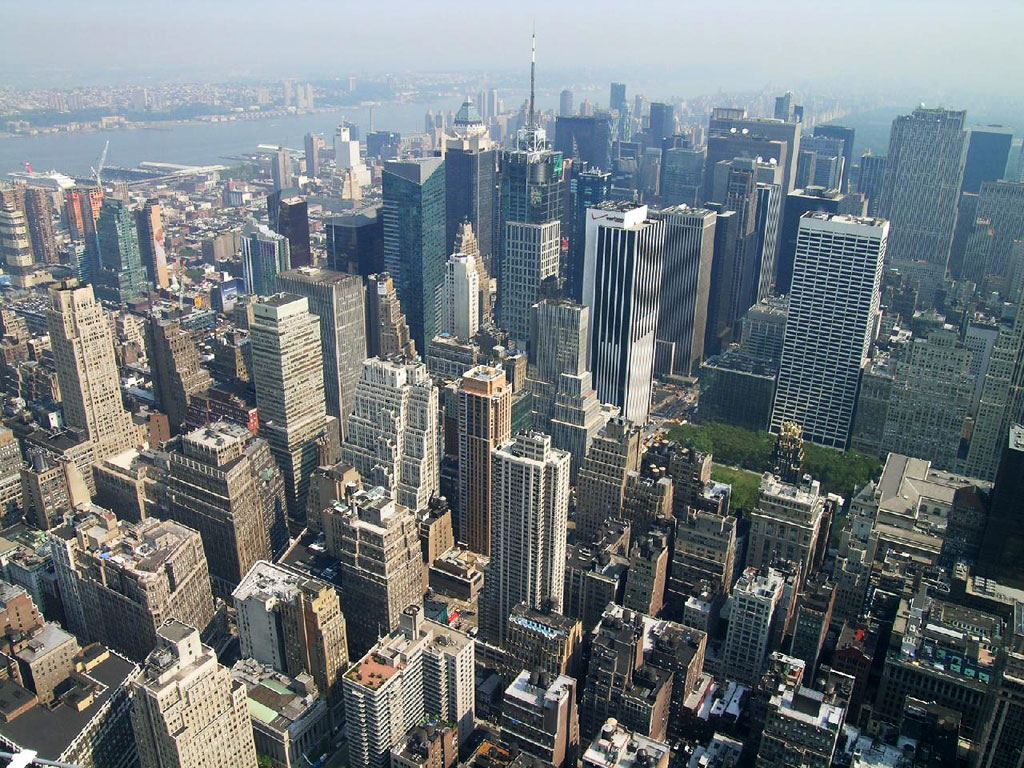 США
Вопрос 3
Эта знаменитая статуя была подарена США Францией в 1884 г. Как она называется?
Ответ
Статуя свободы
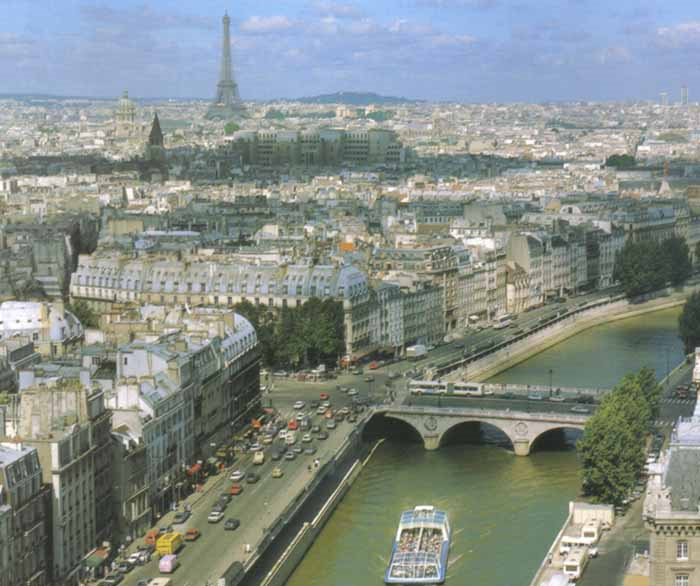 франция
Вопрос 4
Назовите роман, который Жюль Верн считал «весёлой и забавной шуткой на робинзоновскую тему».
ответ
«Школа Робинзонов»
испания
Вопрос 5
ответ
Храм Святого Семейства
россия
Вопрос 6
ответ
- белый цвет означает мир, чистоту, непорочность, совершенство;
- синий - цвет веры и верности, постоянства;
- красный цвет символизирует энергию, силу, кровь, пролитую за Отечество.
II тур«врачи»
Медицина, Болезни, Лекарства
Вопрос 1
Чем опасны родинки?
ответ
Чем опасны родинки? 

В них образуются раковые клетки
H1N2
Вопрос 2
H1N1
Это высокозаразное острое респитарное заболевание, открыто в 1931 году Американским ученым Ричардом Шоупом. Оно относится к типу А(т. е. оно вызывает масштабные эпидемии)
H3N2
Ответ
Свиной грипп
Вопрос 3
Какой болезнью болел Иосиф Сталин?
ответ
Оспой
Мини-игра
Вам  необходимо поставить диагноз герою песни.4. И мое сердце остановилось,Мое сердце замерло. 5. А я милого узнаю по походке. 6. Я пытался уйти от любви,Я брал острую бритву и правил себя. 7. Нету логики в мыслях твоих,Как мне истину в них отыскать? 8. Что ж ты, милая, смотришь искоса,Низко голову наклоня? 9. А рассвет уже все заметнее,Так, пожалуйста, будь добра...
ответы
4 ) Острая сердечная недостаточность.
5) Плоскостопие.
6) Суицидальный синдром.
7) Шизофрения.
8)Остеохондроз.
9) Похмельный синдром.
Спасибо за внимание!!!